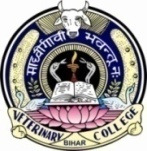 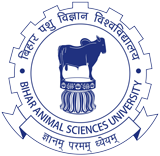 Family: Schistosomatidae
Dr. AJIT KUMAR

Department of Veterinary  Veterinary Parasitology
Bihar Veterinary College
Bihar Animal Sciences University
Patna-800014
Image source: Google image
Family: Schistosomidae
General characters: 
Common Name-  Blood flukes because they found in the blood vessels of their definitive hosts.

Unisexual 
 Pharynx absent
Oesophagus short
 Suckers  present
Common intestinal caecum simple
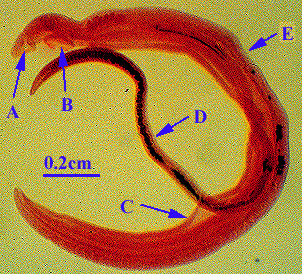 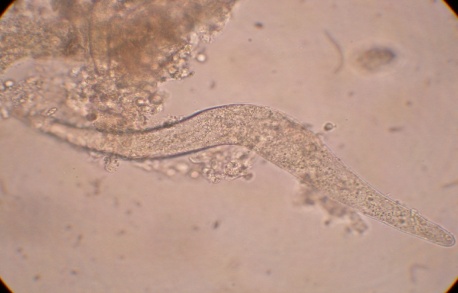 Family: Schistosomidae
General characters: 
Gynaecophoric canal well developed. 
Testes anterior to caecal union. 
Genital pore posterior to ventral sucker.

Body of female is cylindrical
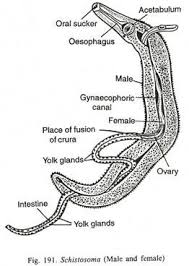 Family: Schistosomidae
Genus: Schistosoma
 Two suckers are well defined and present close together.
Cuticle is covered with spines and tubercles but the suckers have only spines. 
Oesophagus bifurcates into two intestinal caeca anterior to ventral sucker and caeca may or may not reunite in the posterior half of the body.
Gynaecophoric canal is well developed and extends through most of the body. 
3-6 testes present in a longitudinal row just posterior to ventral sucker.
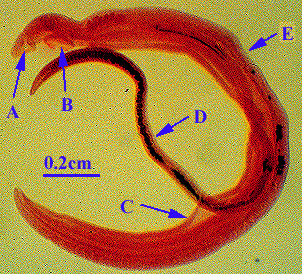 Family: Schistosomidae
Genus: Schistosoma
 
 Flukes are elongate, unisexual and dimorphic trematodes. 
Female is slender and usually longer than male and the female of some species is usually carried especially during copulation, by the male in a ventral gutter like groove called gynaecophoric canal formed by the incurved lateral edges of the body.
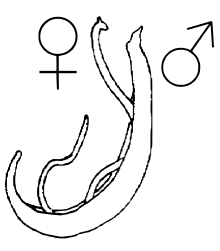 Family : Schistosomidae
Family : Schistosomidae
LIFE-CYCLE OF  Schistosoma
Egg                    Miracidium
                
                       
                                  Sporocyst   
                    
                          
                                  
				Daughter
				sporocyst     

                        
                                     Cercaria   
                                           	
					bifurcated  cercaria emerge 

from the aquatic snail and  penetrate skin of final hosts
INSIDE


 THE 




SNAIL
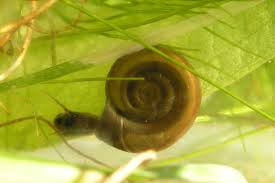 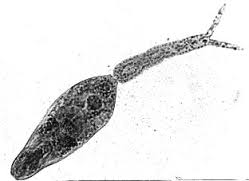 Genus: Schistosoma
Redia and metacercaria stages are absent in the life-cycle.

Cercariae are without a pharynx and having a bifurcated tail called furcocercus cercariae develop from sporocysts.
 
Cercariae   (infective stage) enter the final host through skin penetration or  and do not encyst.

 Cercaria penetrates through the skin and enters into the blood circulation and gets transformed into Schistosomula (Young fluke).
Pathogenesis of Schistosoma
Amongst all helminthes parasites, the group of blood flukes is an exception where the eggs produced by the females are mainly responsible for the pathogenesis 

 Eggs inflicting harm to the host both mechanically and immunologically 

 Harms caused by adult, cercaria and egg are phlebitis in the mesenteric veins, cercarial dermatitis and granulomatous growths in the host, respectively.
Pathogenesis of Schistosoma
Different types of disease occur in accordance with the location, species and course of immunopathognomic features.

Intestinal schistosomosis: Cause intestinal haemorrahge, small pseudoabscesses develop around the eggs in the intestinal wall with heavy infiltration of eosinophils and lymphocytes and nodule like structure in the intestine may be seen surrounding a number of eggs.
Pathogenesis of Schistosoma
Hepatic schistosomosis: 
It is an immunological disease resulting from the host’s cell mediated immune response to schistosome eggs in the liver. 
Soluble antigens of the eggs evoke inflammatory reaction and formation of granuloma.
 Granulomatous lesions and periportal inflammation occur, followed by a progressive portal fibrosis in liver (Clay-pipe stem fibrosis).
Pathogenesis of Schistosoma
Hepato-intestinal schistosomosis caused by S. indicum, 
S. spindale,
 S. incognitum, 
S. mansoni, 
S. bovis.
 In this case eggs are excreted out through the faeces of infected hosts.
Pathogenesis of Schistosoma
Urinary schistosomosis: 
caused by S. haematobium of man.
 Developing flukes reach to posterior arteries and lay eggs in the walls of urinary bladder, ureter and urethra.
 Excretion of eggs in the urine

 Eggs secretion is accompanied by mild inflammatory reaction, granuloma, ureteritis, appendicitis and unusual ectopic lesions in other body parts are frequently associated with severe S. haematobium infection in man.
Pathogenesis of Schistosoma
Nasal Schistosomosis: Caused by S. nasale.
 Schistosoma nasale 
Final host- Cattle, buffalo, goat, sheep & horse

Intermediate host:-Indoplanorbis exustus                                                ( snail)

Location: -Veins of nasal mucosa

Infective stage:-Cercaria
Mode of infection:  Skin penetration
Pathogenesis of Schistosoma
Nasal Schistosomosis: Caused by S. nasale.
 Schistosoma nasale 
Final host- Cattle, buffalo, goat, sheep & horse

Intermediate host:-Indoplanorbis exustus                                                ( snail)

Location: -Veins of nasal mucosa

Infective stage:-Cercaria
Mode of infection:  Skin penetration
LIFE-CYCLE OF  S. nasale
Egg                       Miracidium
                
                       
                                  Sporocyst   
                    
                          
                                  
				Daughter
				sporocyst     

                        
                                     Cercaria   
                                           	
					 
                                         cercaria emerge 

from the aquatic snail and  penetrate skin of final hosts
INSIDE


 THE 




SNAIL
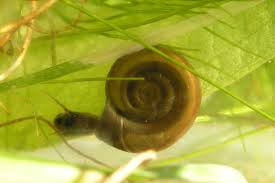 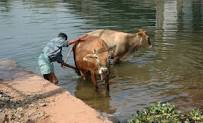 Pathogenesis of Schistosoma
The disease condition caused by Schistosoma nasalis is known as Nasal granuloma (N.G.), Snoring Dieases or Nekhara.


Main pathogenic effects are associated with the eggs of S. nasalis which cause abscess formation in the nasal mucosa leads to fibrous granulomatous cauliflower like growth which may occlude the nasal passage.
Pathogenesis of S. nasale
Clinical signs and pathology of infection with S. nasalis are less severe in buffalo than in cattle. 


Buffalo show only pin head sized eruptions and congestion of nasal mucosa suggesting that buffalo are a more suitable definitive host or normal host than are cattle
Symptoms of S. nasale
The clinical sign consists of 

rhinitis, 
coryza, 

dysponea, 

mucopurulent discharge

Cauliflower like growth in nasal mucosa and 

snoring (Snoring disease).
Diagnosis of Schistosoma
Microscopic examination of faeces and nasal scrapings or nasal discharge reveals the eggs of schistosoma parasite

Miracidium inhibition test (MIT), Ceracrial Hoolen reaction ( CHR), Ring precipitation test, Cercum-oval precipitation test 

 Immunodiagnostic tests ( Counter immunoelectrophoresis, Bentonite Flocculation test, Intradermal test and Dot- ELISA ) are used in the diagnosis of schistosomosis.
Diagnosis of Nasal schistosomosis
On the basis of 
 typical  Clinical signs (Cauliflower like growth in nasal mucosa & mucopurulent discharge )
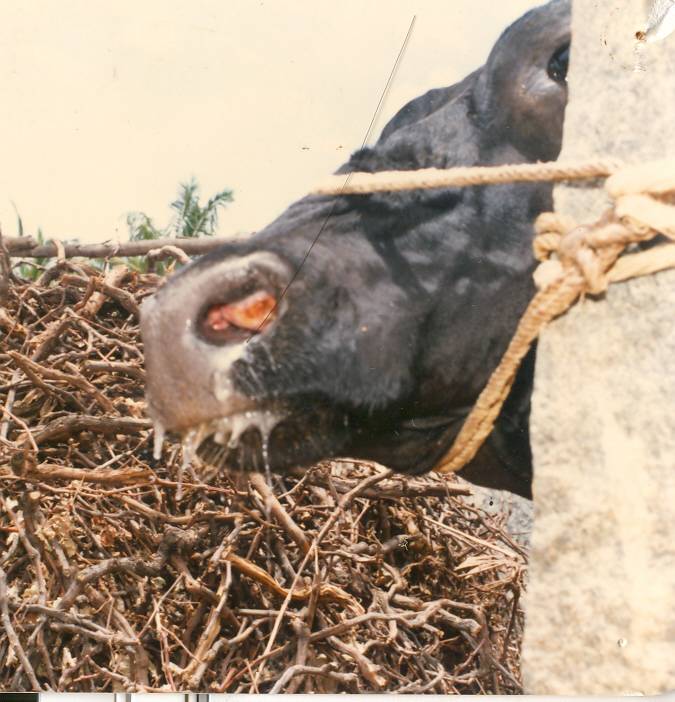 Diagnosis of Nasal schistosomosis
S. Eggs Bovis
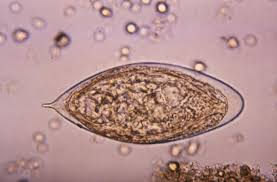 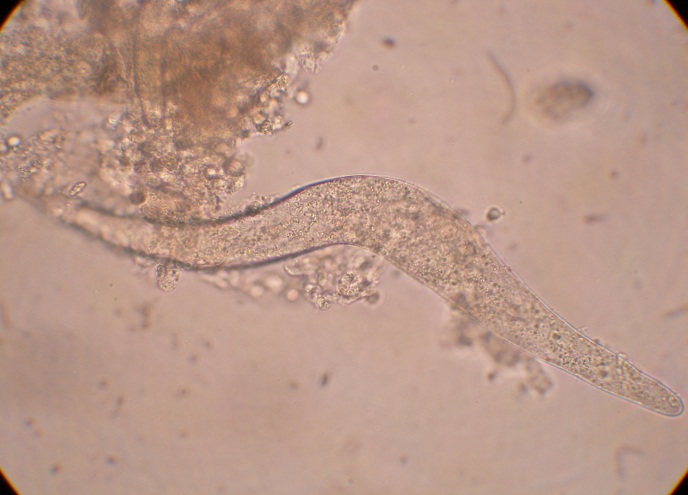 S. Bovis egg in faeces
S. Nasale egg in nasal discharge
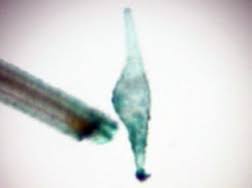 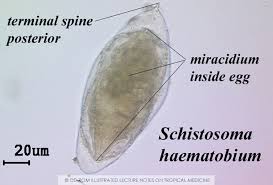 S. spindale egg in faeces
S. Haematobium
 egg in urine
Diagnosis of Nasal schistosomosis
On the basis of 
Microscopic examination of nasal discharge which reveals the presence of characteristic eggs of  S. nasale.

Eggs are yellowish-brown in colour, operculated and the shell is thickened at the pole opposite this.

1 ml nasal scarping or mucus boiled with 9 ml of 10 % KOH (alkali) solution and examine the sediment for the presence of Boomerange shaped  or  Nepolean hat shaped  or Plaquin shaped eggs.
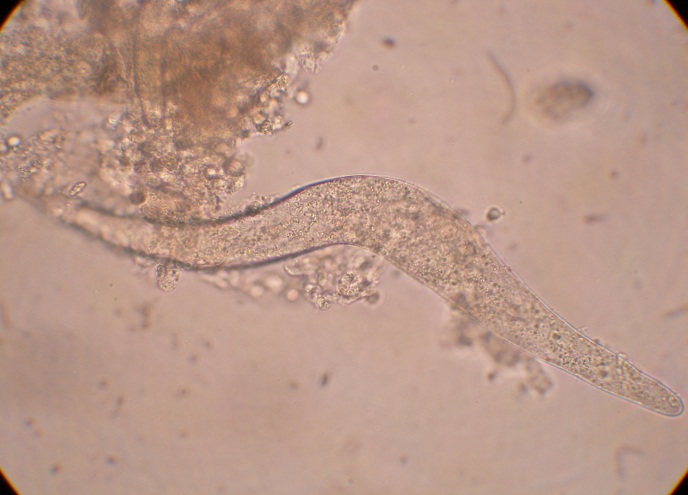 Pathogenesis of Schistosoma
Several drugs like 
Lithium antimony thiomaleate @ 15-20 ml i/m thrice at wekly interval

 Oxyclozanide @ 10mg/kg orally thrice at weekly interval

Sodium antimony tartarate  (Tarter emetic) 2 mg on alternate day x 6 i/v
 Closantel, Praziquntal @ 20mg/kg oral single dose etc.
.
Treatment of S. nasale
During treatment of schistosomosis with antimony, niridazole and metrifonate drugs leading hepatic shift of the schistosomes which result temporary cessation of egg excretion and clinical signs.


 When treatment is withdrawn, drug effects have subsided the symptoms may relapse.
Genus: Ornithobilharzia
Intestinal caeca tend to anastomose in front of the median posterior intestinal caecum. 
Testes is numerous and the uterus is short containing only one egg at a time. 
Eggs are oval with a posterior spine and found in the faeces of host
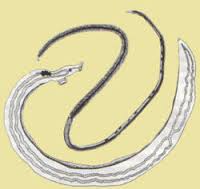 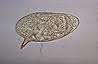 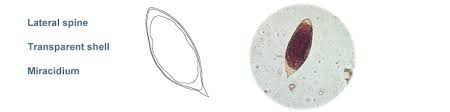 Genus: Ornithobilharzia
Cercarial dermatitis
Cercarial dermatitis is caused by the active penetration of furcocercus cercariae of non- human schistosomes including  the Schistosoma species of birds like genera Austrobilharzia, 
Bilharziella, 
Gigantobilharzia,
 Heterobilharzia, 
Ornithobilharzia, 
Schistosomatium, 
Trichobilharzia,  
Schistosma spindale, 
S. bovis and S. douthitti, into the skin of man.
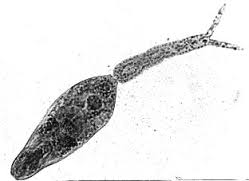 Cercarial dermatitis
In the beginning, 
	there is mild erythema and oedema at the site of cercarial penetration,
 	repeated exposure causes a severe pruritis and 
	a papular or pustular eruption followed by a severe dermatitis.
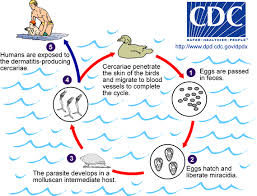 Cercarial dermatitis
It is also commonly known as
 Dhobi itch or
 swimmers itch or 
clam diggers itch or
 rice paddy itch or 
hunter itch, 
fisherman’s itch etc.
 It is an occupational hazard which occurs in the human being who frequently comes in contact with water in ponds, ditches, river, rice paddy fields etc.